Декупаж на диске
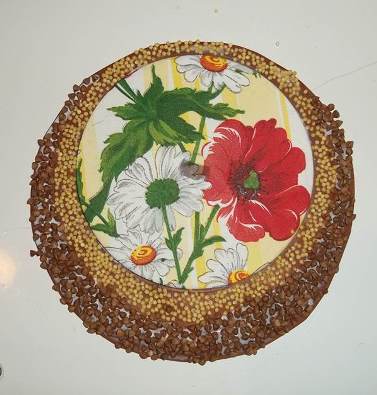 Подарок маме на 8 марта.
(4 класс)
Для работы приготовить:

Старый CD –диск;
Салфетки с рисунком;
Клей ПВА ;
Картон;
Крупы разного цвета и размера;
6.Карандаш;
7. Водоэмульсионная  белая краска ;
8. Кисточка ;
9. Баночка для смешивания клея и воды.
Этапы :
Старый CD – диск загрунтовать. Для грунта можно 
взять водоэмульсионную краску
 или смешать белую гуашь с клеем ПВА в пропорции (1:1)
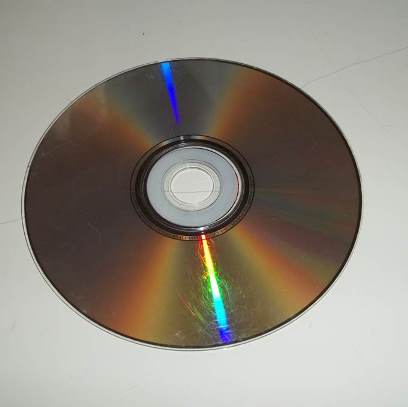 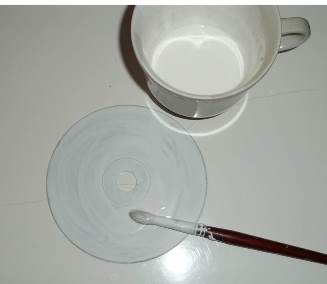 2) Выбрать узор на салфетке.
Обвести диск карандашом на салфетке (с изнаночной стороны).
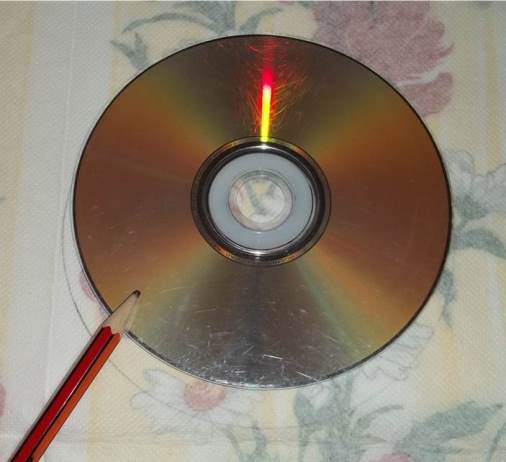 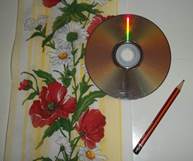 3) Ножницами нужно вырезать узор или элемент узора .
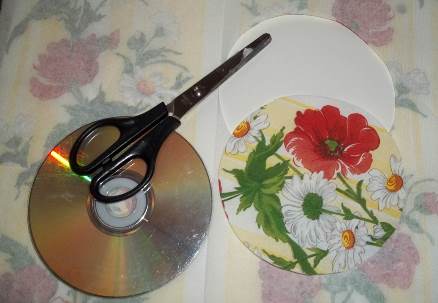 4) В баночке смешать клей ПВА с водой в пропорции 1:1, 
приклеить салфетку к диску рисунком кверху, разглаживая морщинки мягкой кисточкой.
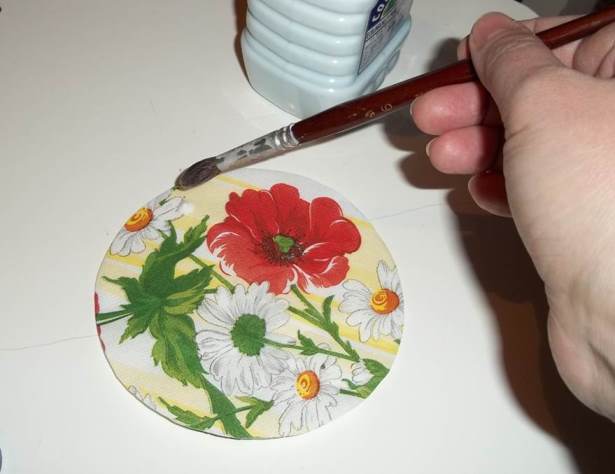 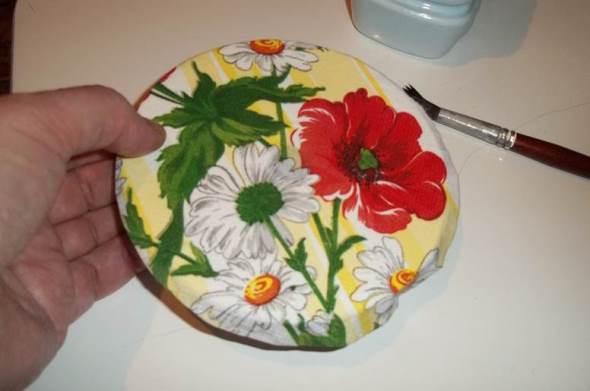 5) Подготовить декоративную основу для диска . 
Вырезать из картона круг большего диаметра чем диск.
Приготовить два вида крупы.
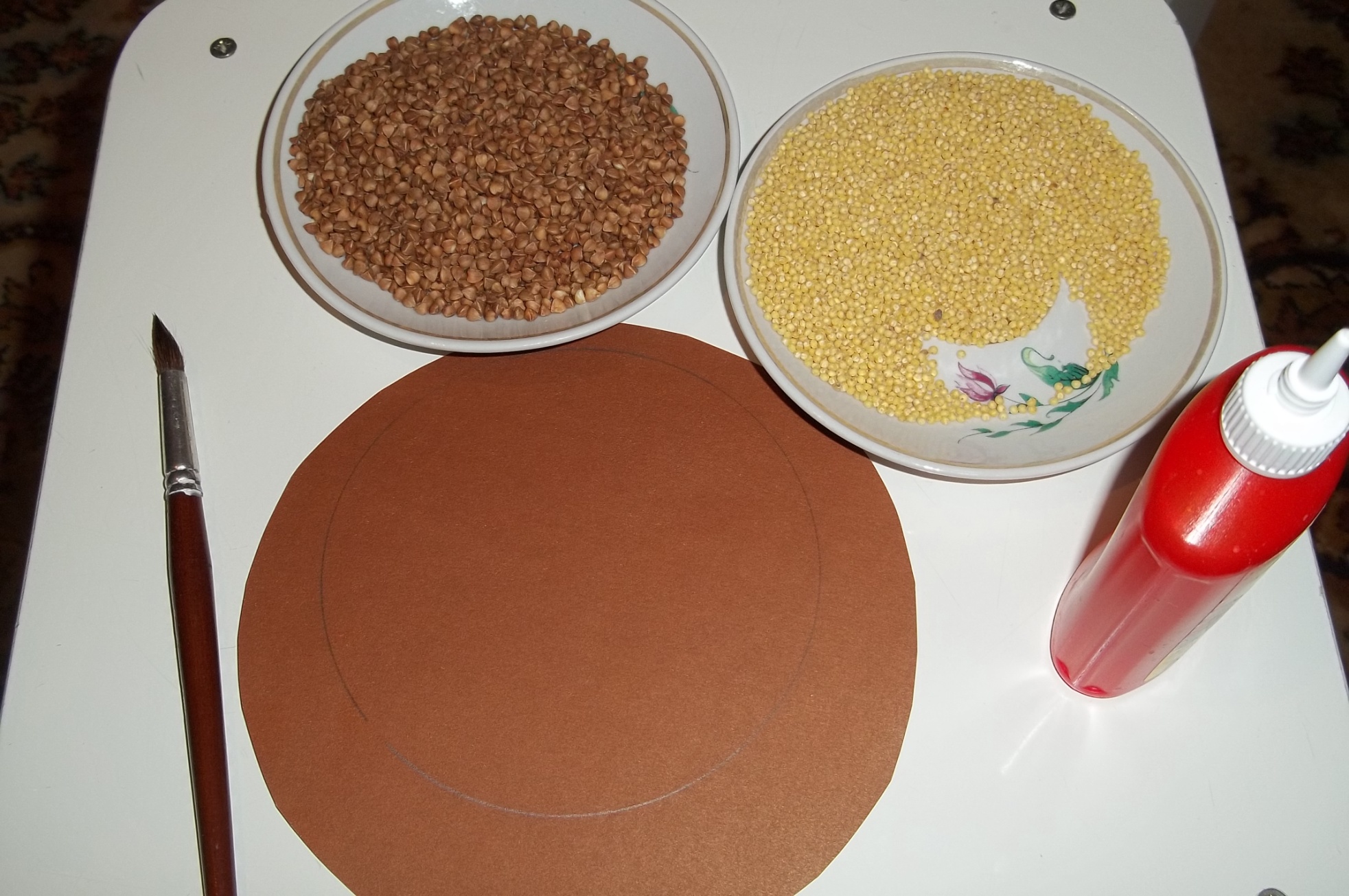 6) Нанести клей ПВА на картон и посыпать крупой одного цвета.
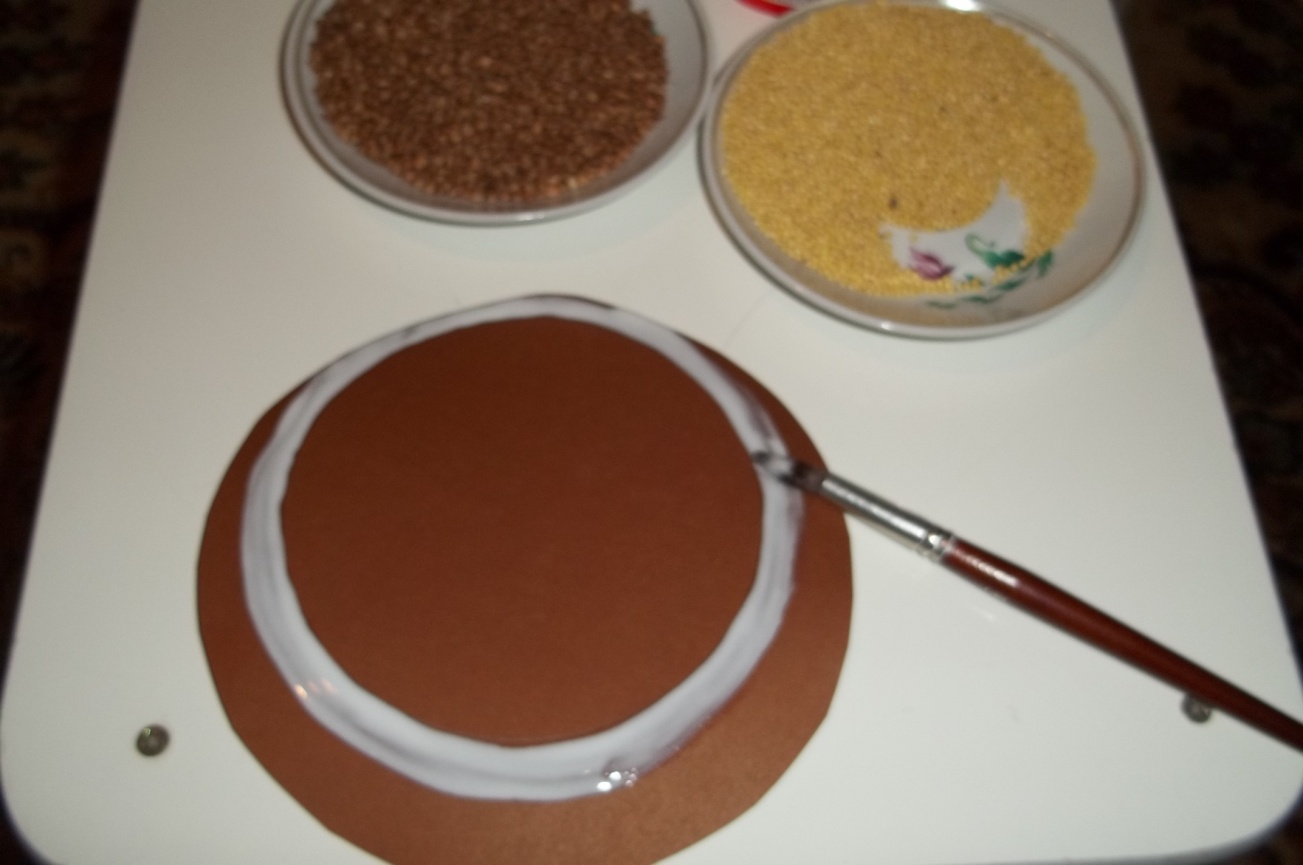 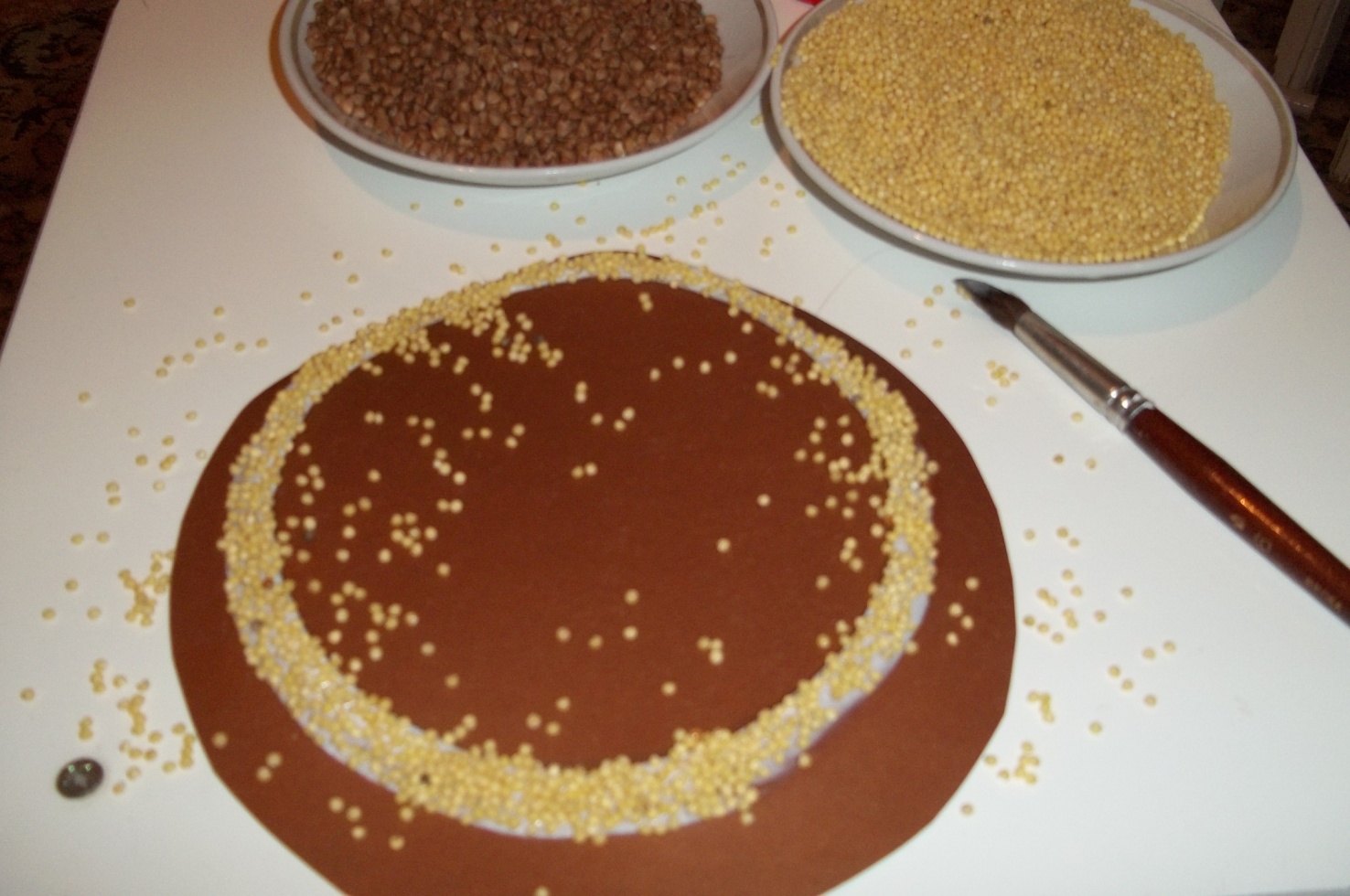 7) Нанести клей ПВА и посыпать крупой другого цвета.
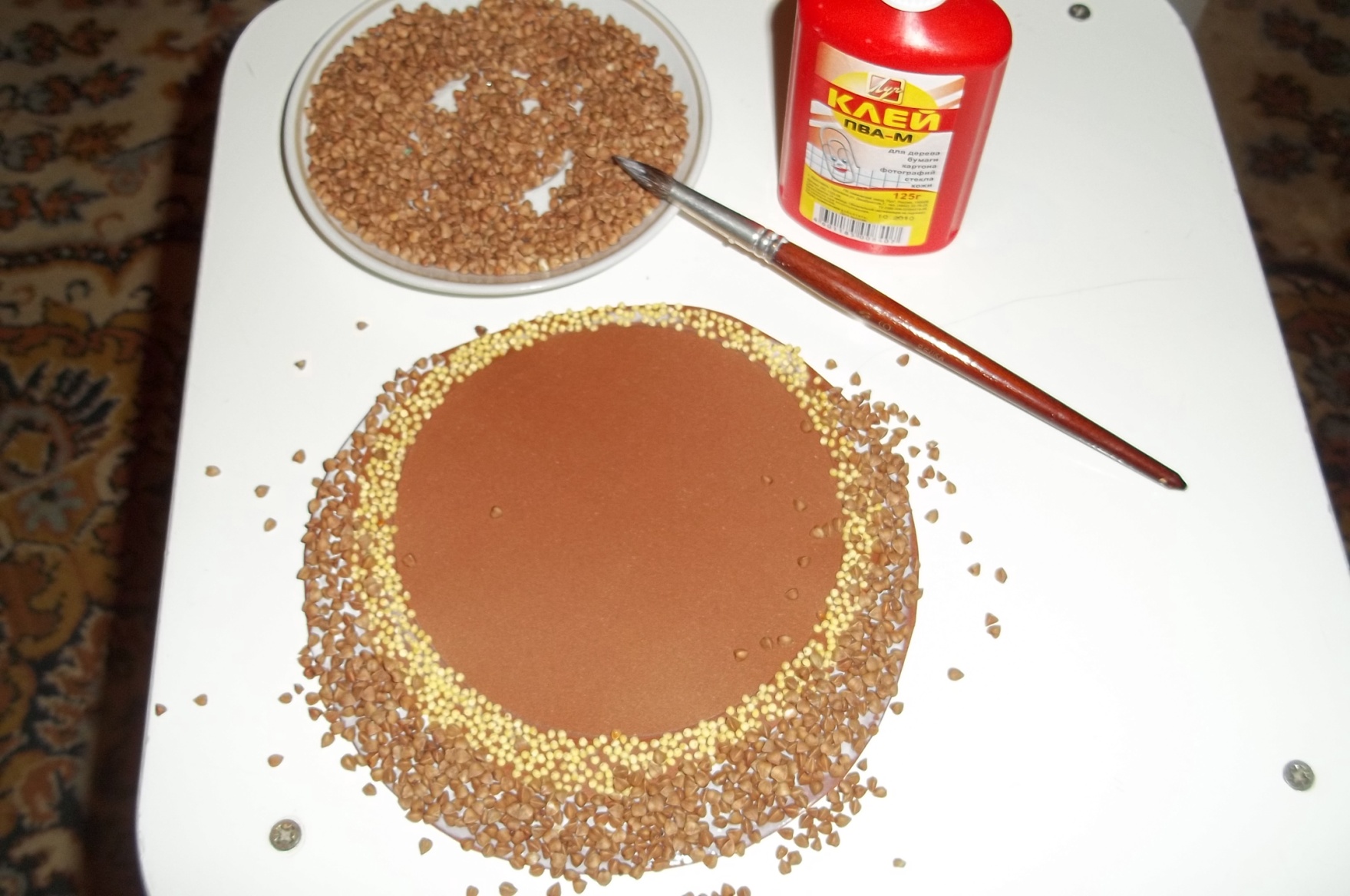 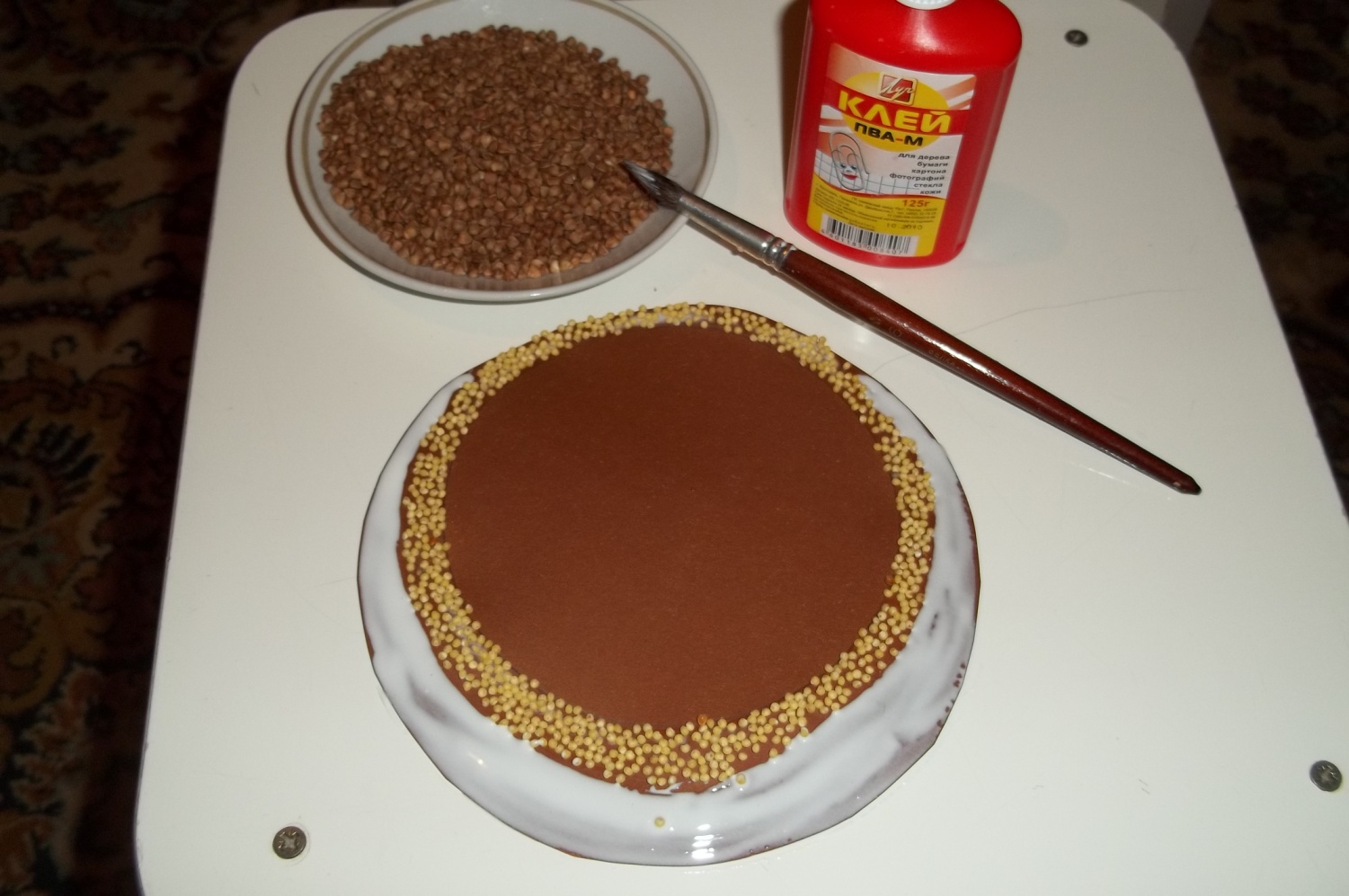 8) Нанести клей ПВА  в центр картонной 
основы и приклеить диск.
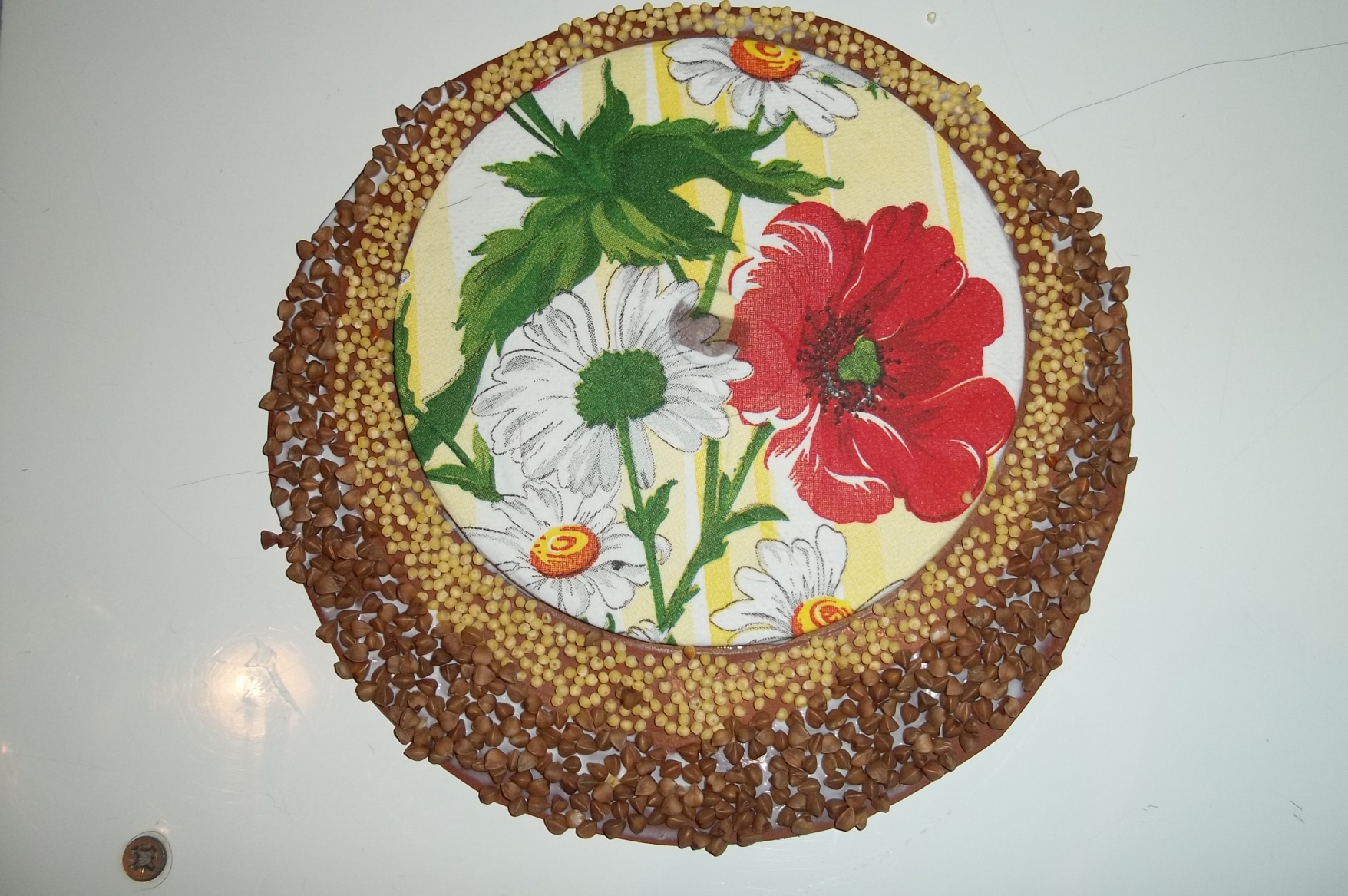 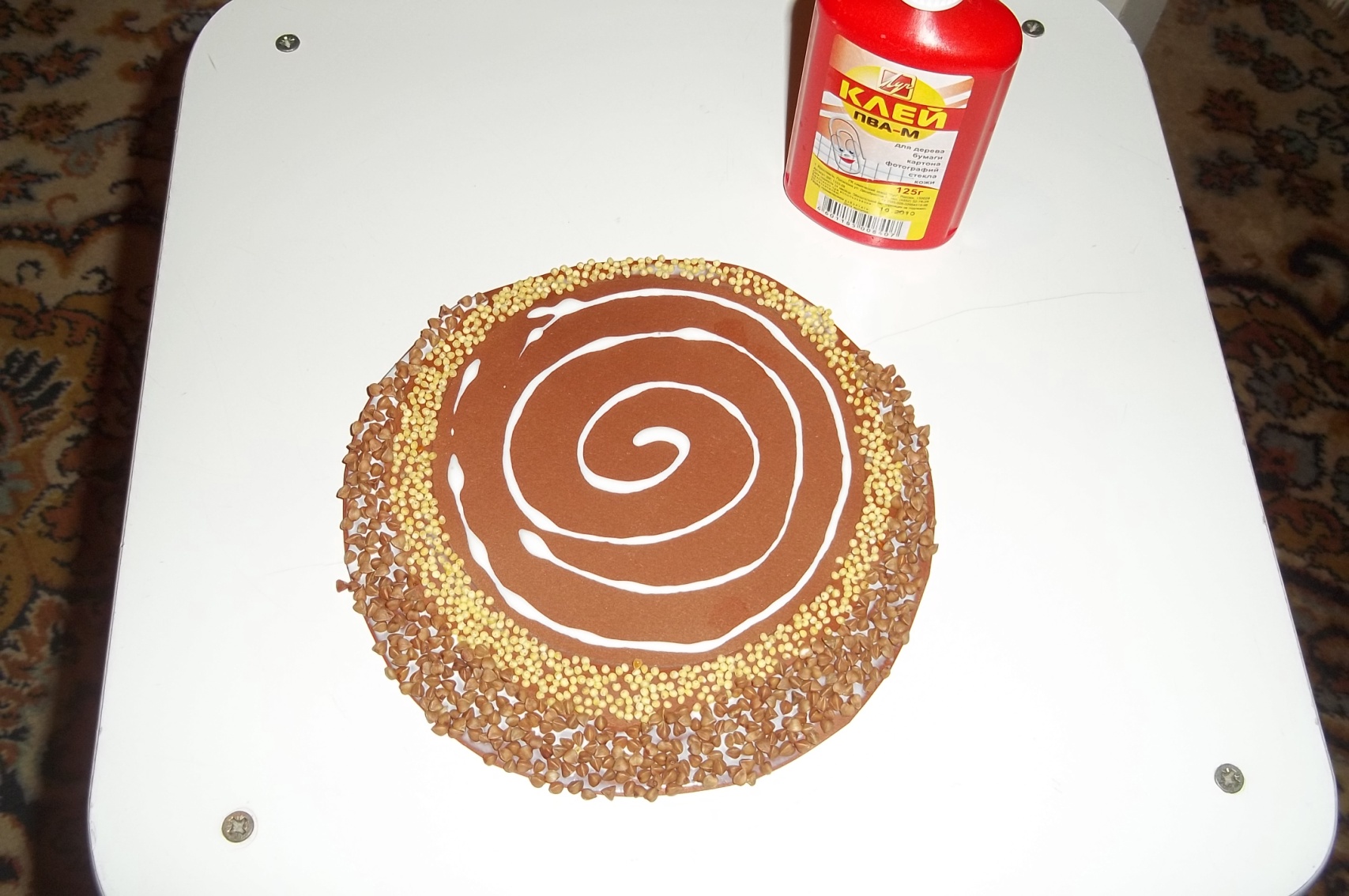 Подарок готов!
Спасибо за работу. 
Творческих успехов!